Geoffrey Chaucer & The Canterbury Tales
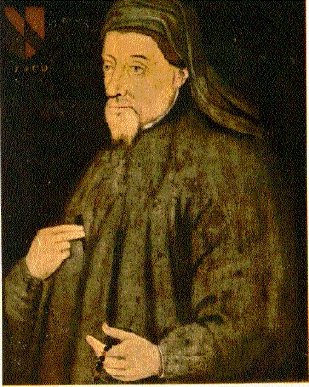 Famously captures and comments on life in the late Middle Ages

Author of the poem
The Canterbury Tales
Early Life
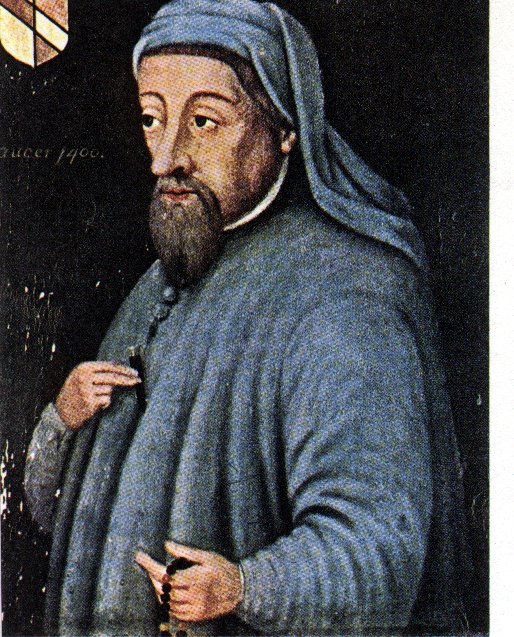 Born c. 1340
Son of a prosperous wine merchant (not nobility!)
Served the Countess of Ulster 
Served in English Army
Chaucer served the royal household for many years in various jobs
Chaucer’s work experience and travels afforded him with the ability to see people from all levels of society
This exposure allows him to write characters who represent the lower, middle, and upper classes
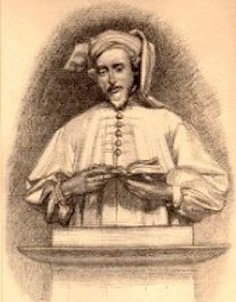 • In The Canterbury Tales, Chaucer writes about a group of people going on a pilgrimage.
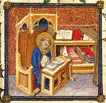 •If you were to do the same thing today, think about the variety of types of people you know and have encountered.
Literary Characteristics of The Canterbury Tales
FRAME STORY:
A literary device in which a smaller story is told within the context of the tale
Example: Chaucer is telling the story of the pilgrims; within that, smaller tales are told by each pilgrim
Literary Characteristics, cont’d.
HEROIC COUPLETS:
2 paired lines of poetry, written in iambic pentameter (meter). The pair (or couplet) must RHYME.
Introduced by Chaucer!
Example: “You’re off to Canterbury - well, God speed!/May blessed St. Thomas answer to your need!”
Literary Characteristics, cont’d.
VERBAL IRONY
Is when there is a meaningful contrast between what is said and what is actually meant
Example: Referring to the monk as, “The best monk,” when really the monk does not adhere to the ideals of monastic life
Chaucer described his characters by:
Their job
The type and color of their clothing
Their “accessories” (jewelry, pets, other objects)
The way they act
Their income
Their “secrets”
Their status in society as a whole
The way they speak / their slang or accent
Their mode of transportation (walk, on horse, or on mule)
Direct OR indirect characterization???
Chaucer’s Plan
A prologue (introduction) followed by a series of stories and linking dialogues and commentaries
Each character would tell 2 stories going and 2 stories coming home
uh…  coming home from WHERE?
Canterbury, of course.  After all, his work IS called :         The Canterbury Tales
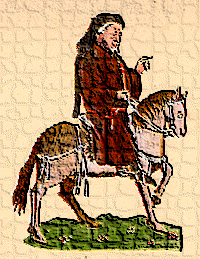 Shrine of Saint Thomas à Beckett
Canterbury Cathedral
The Tabard Inn
London
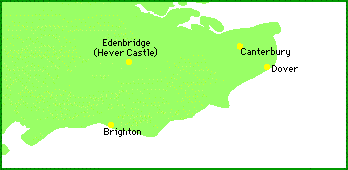 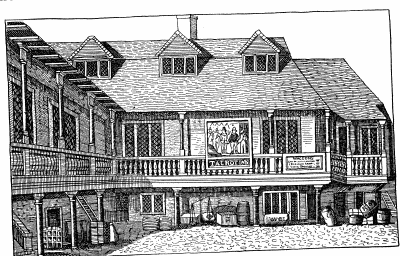 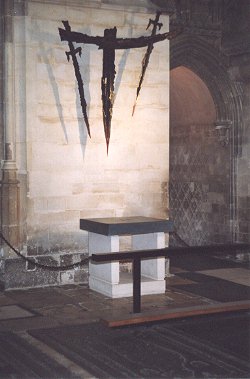 But why go to Canterbury?
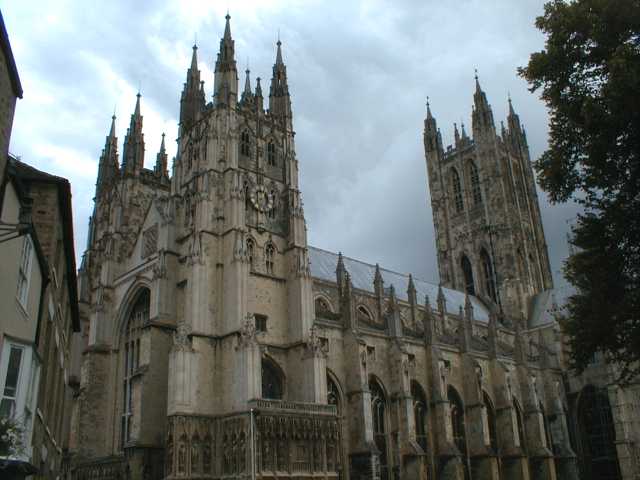 One Answer:  Religion
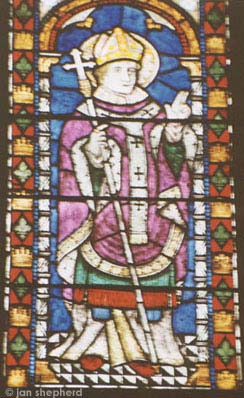 Canterbury has always been an important religious center in England.
St. Augustine (seen in stained glass from the Canterbury Cathedral) was sent by Pope Gregory the Great to establish the Catholic faith in the country
Religion played an important part in medieval life.
Why was religion important?
It’s the Middle Ages
Plague
Warfare
High Infant Mortality Rate
Short Life Expectancy
…and if you were a peasant, you lived your whole life in harsh conditions
About the best thing that you had to look forward to was dying and going to heaven
Also, Canterbury was a pilgrimage site
People of all classes went on pilgrimages to holy sites to ask for help with medical, financial or other problems.
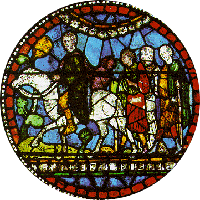 The Shrine ofSt. Thomas à Becket
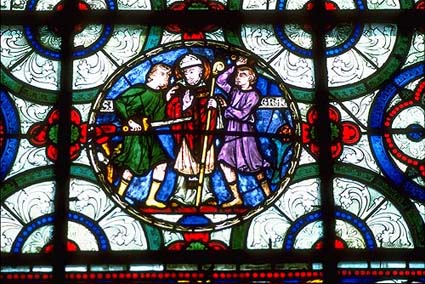 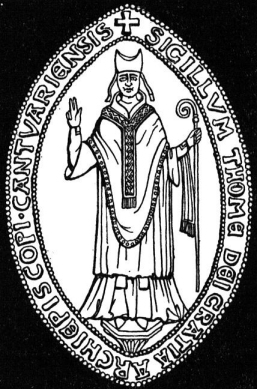 Stained glass depicting two knights of King Henry II stabbing Archbishop Thomas à Becket
Becket was a trusted adviser and friend of King Henry II.  Henry named Becket to be the Archbishop of Canterbury.
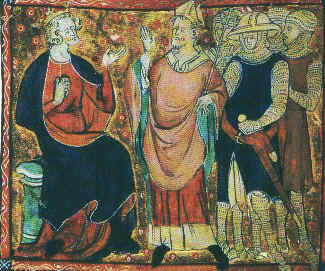 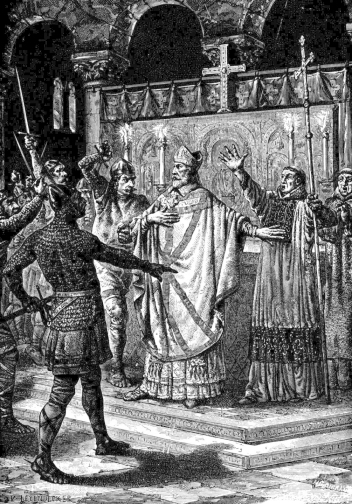 Becket’s outspoken style angered the King.  One day, Henry complained, “Will no one rid me of this meddlesome priest?”  Three knights rode to Canterbury where they found Becket at the altar of Canterbury Cathedral.
Becket was murdered at the altar.
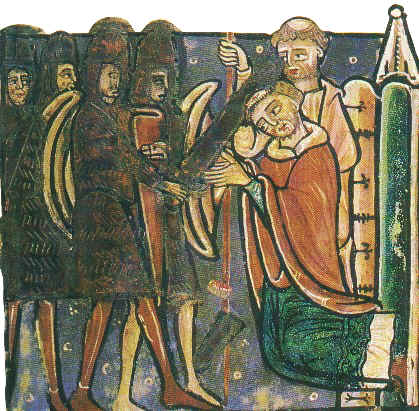 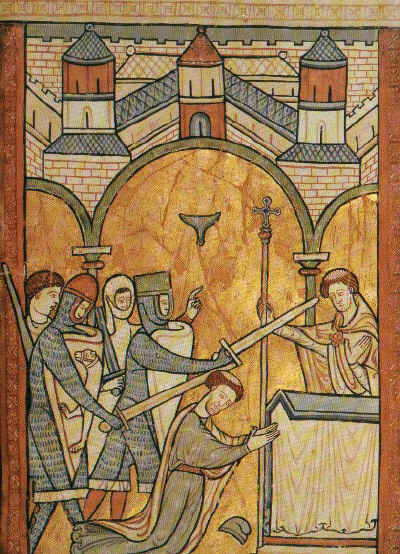 The death of Becket angered the peasants who felt his Saxon heritage made him one of them.
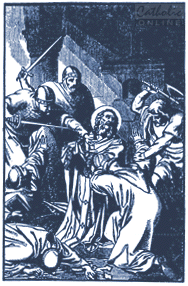 Canterbury Cathedral, thus, became a site for pilgrims to offer prayers to St. Thomas.
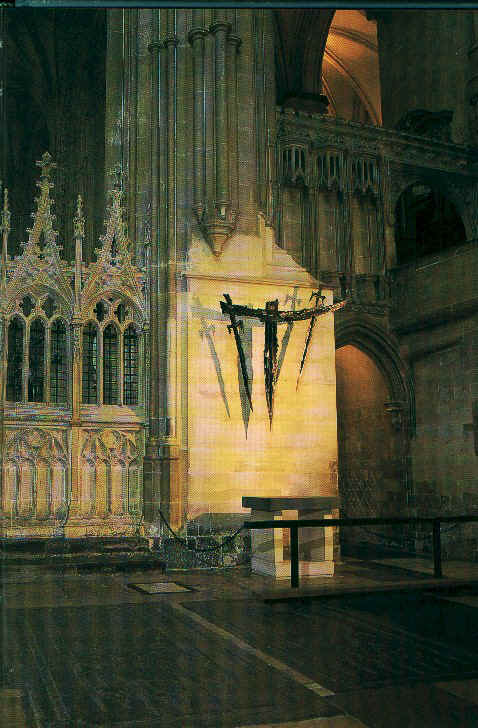 Today, a modern cross made from swords marks the site of the martyrdom.
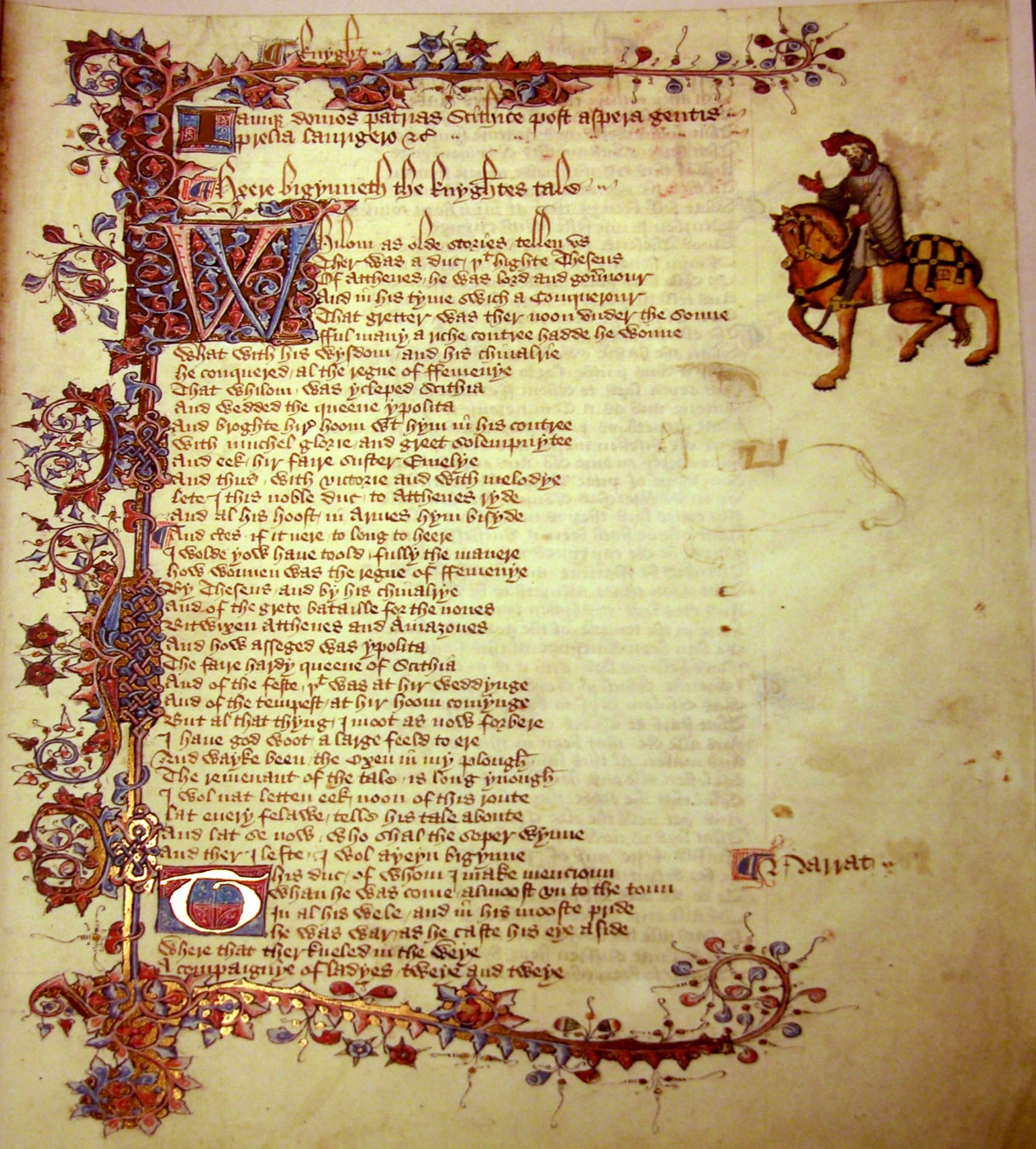 The fact that Chaucer wrote in Middle English (rather than French or Latin like many of his fellow writers), meant that ordinary folk could enjoy The Canterbury Tales and its vivid characters.
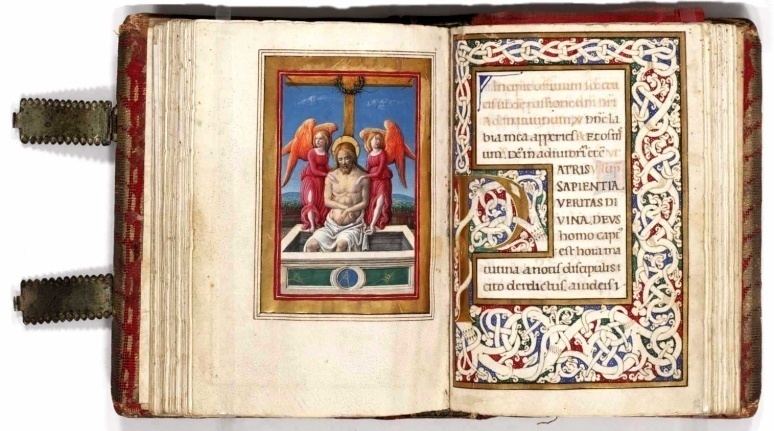 The late fourteenth century world was still very much one of the spoken word. Books were copied by hand and were a rare luxury until the advent of the printing press 70 years later. The educated elite could read, but they preferred to hear texts read out loud for entertainment. The Canterbury Tales, with their earthy humor and vivid dialogue, were a runaway success.
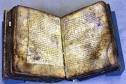 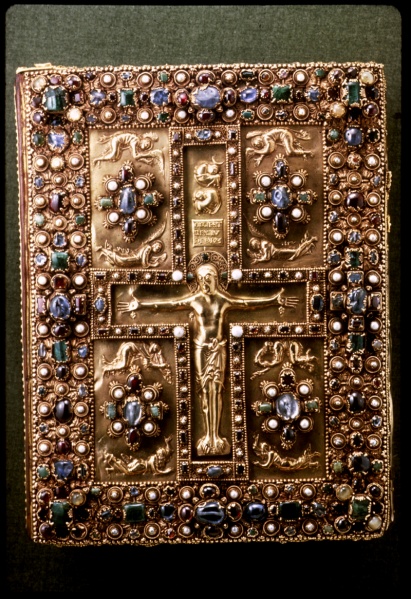 So, let’s travel back to London, to the area called Southward, and start at the Tabard Inn…
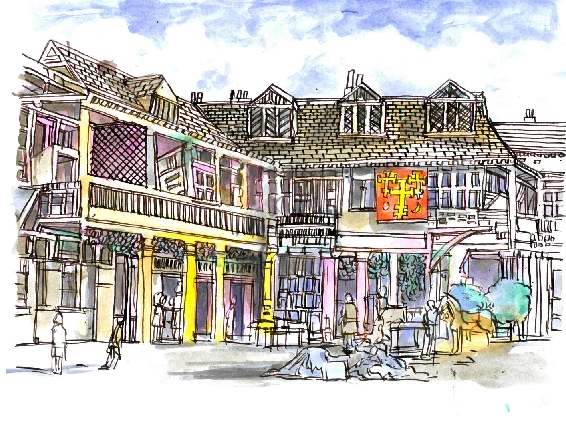 Where we meet the Innkeeper, our host, Harry Bailey
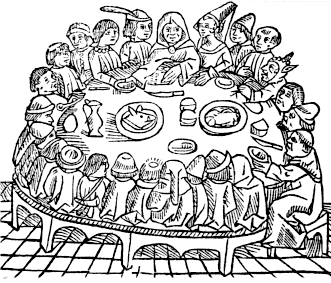 And then we meet the characters and hear their stories.
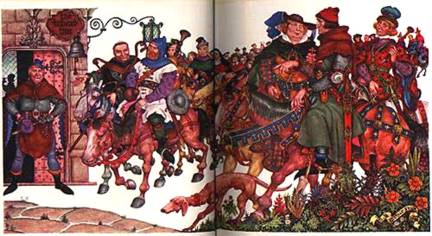 The story begins...
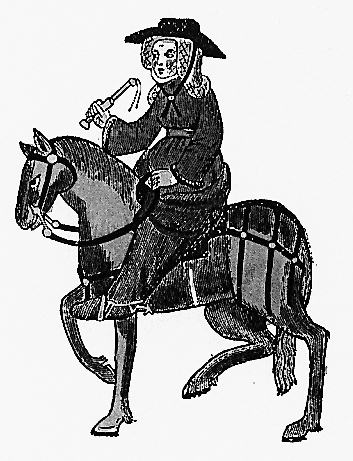